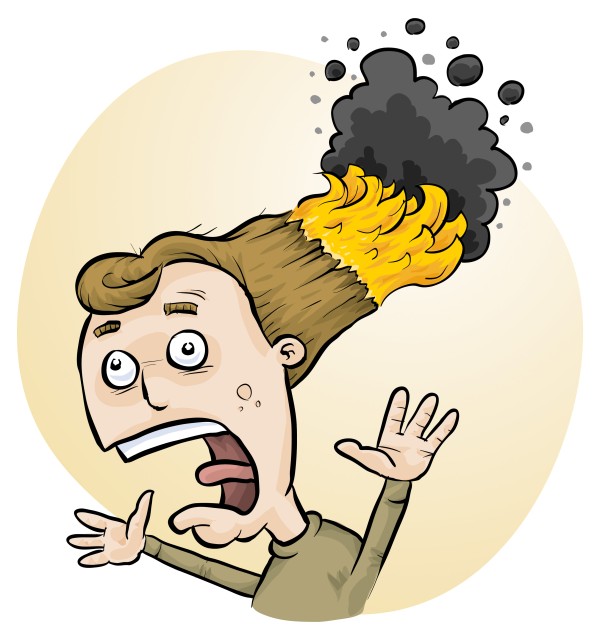 RiskAssess: latest tips & tricks for new and experienced users
Phillip Crisp and Eva Crisp
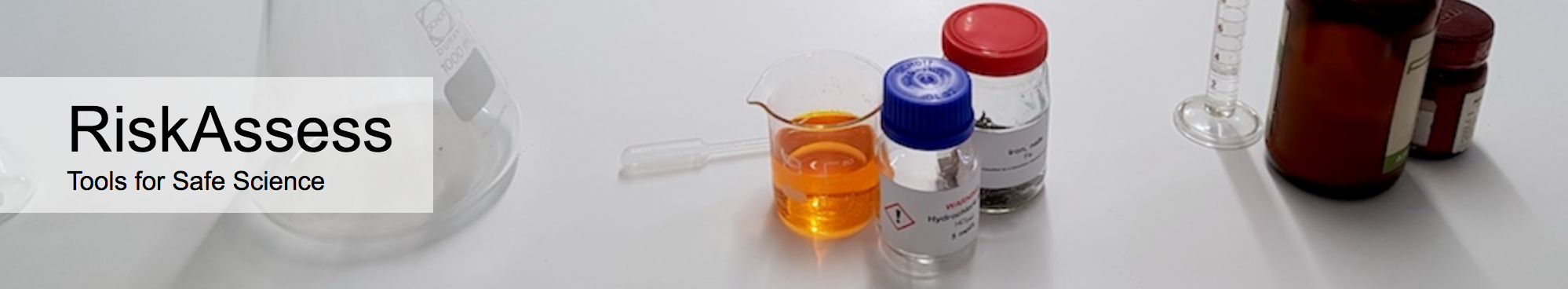 2300 schoolsVIC: 544 (93%)
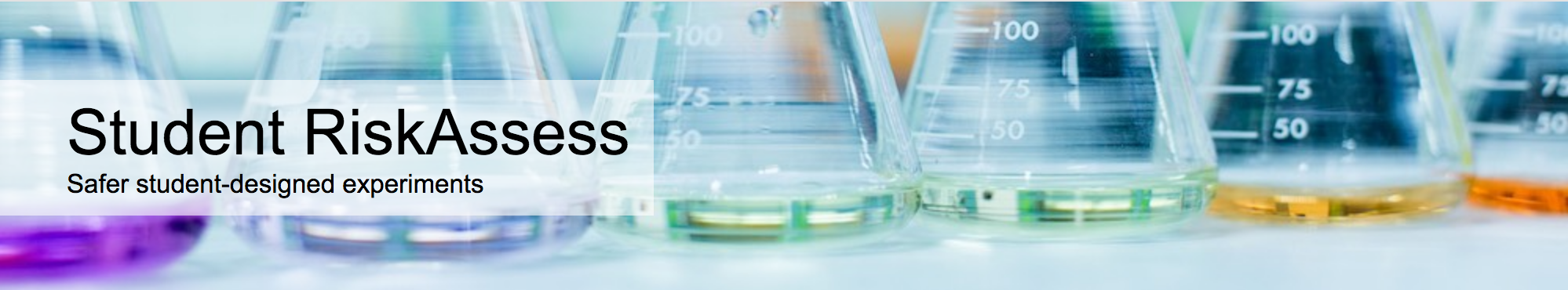 540 schoolsVIC: 152 (26%)
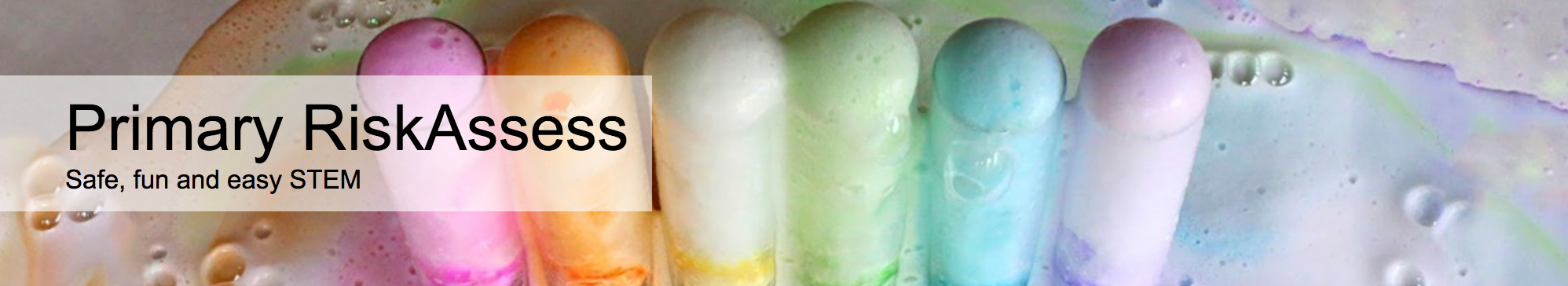 190 schoolsVIC: 0 (0%)
Disposal
Most recent advance
Advice for all 3000 chemicals and solutionsplus guide to disposal and waste container details
Separate presentation
e.g.
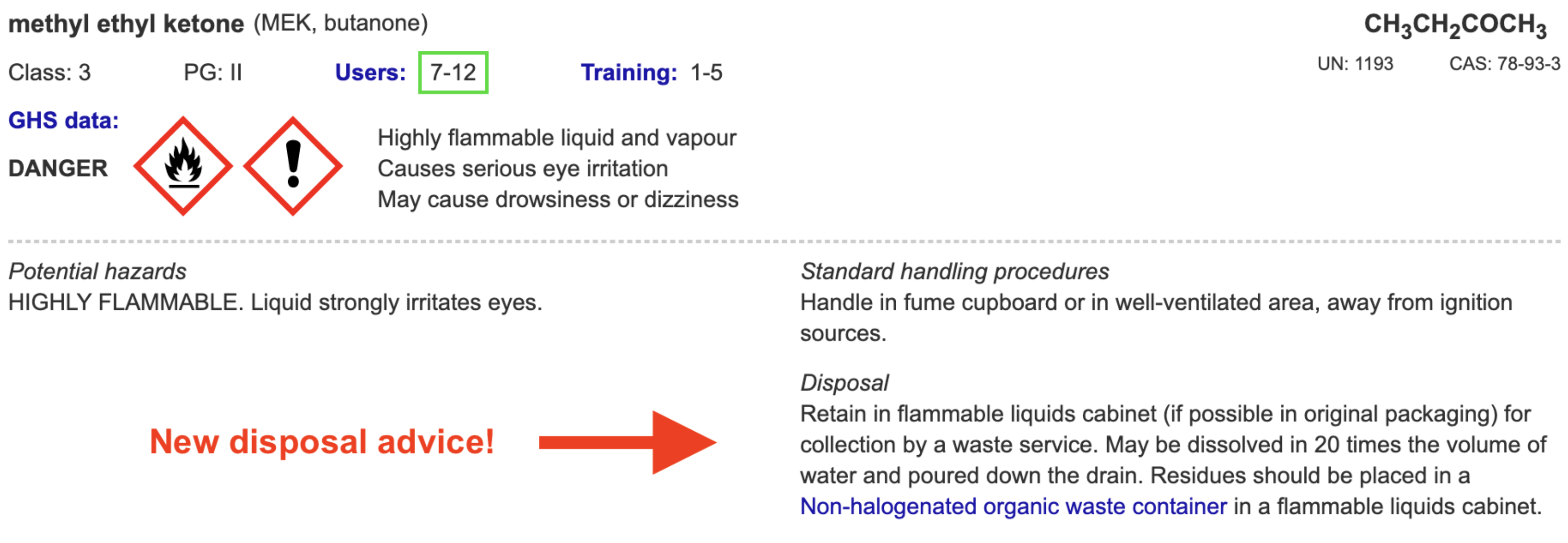 Menu
Shortcuts
login, hcl, icons
part name, click banner
links, hot links, ‘Best’ RAs

Scheduling
download csv, double booking
new schedule search

Tools
customise year groups
stocktaking & usage, invoice,
new backup system, defaults

Resources
learning resources
questions and answers
eBook, video, EP&Stile
Labels
standard & custom labels
multiple chemicals on sheet
mixtures, non-chemicals
free text, biohazard pictogram

Operations
reschedule experiments
archive risk assessments
labtech-only risk assessments
annual review, backup, delete
CARA: 3rd reviewer

Student RiskAssess
view student PINs, not last year

Multiple classes
author update/modifiable copy
GHS
Internationally agreed system (UN, esp. Europe)
Classification of- physical hazards, e.g. flammability- health hazards, e.g. carcinogenicity- environmental hazards, e.g. acute aquatic toxicity
Labelling with- 9 new hazard pictograms- signal words- hazard statements- precautionary statements
Safety Data Sheets (SDSs) with- updated & more extensive information
Literature
The Purple Book“Globally Harmonized System of Classification and Labelling of Chemicals (GHS)” 561pp, 3.2MB download as pdf- official text, Australia using Rev. 3 (2009), but  Rev. 9 (2021) latest
The Companion Guide “Understanding the Globally Harmonized System of Classification and Labelling of Chemicals (GHS)” 89pp, 0.9MB download as pdf- easy-to-read summary and learning tool, from UNITAR website 
www.unece.org
Our Work/Transport/Dangerous Goods: “GHS official text and corrigenda”
GHS (Rev. 9) 2021 [one document] or GHS (Rev. 3) 2009 [in pieces]
or obtain the latest version directly at
www.unece.org/trans/danger/publi/ghs/ghs_rev07/07files_e0.html
Label for original container
Product identifier (e.g. name)
Proper shipping name & UN Number (if Dangerous Good)
Name, address and phone number of Australian importer or manufacturer
Identity and proportions, if a mixture
Signal word e.g. Danger or Warning
Hazard Statement
Hazard Pictogram
Precautionary Statements
Any other information, e.g. first aid & emergency procedures
Expiry date of the chemical, if applicable
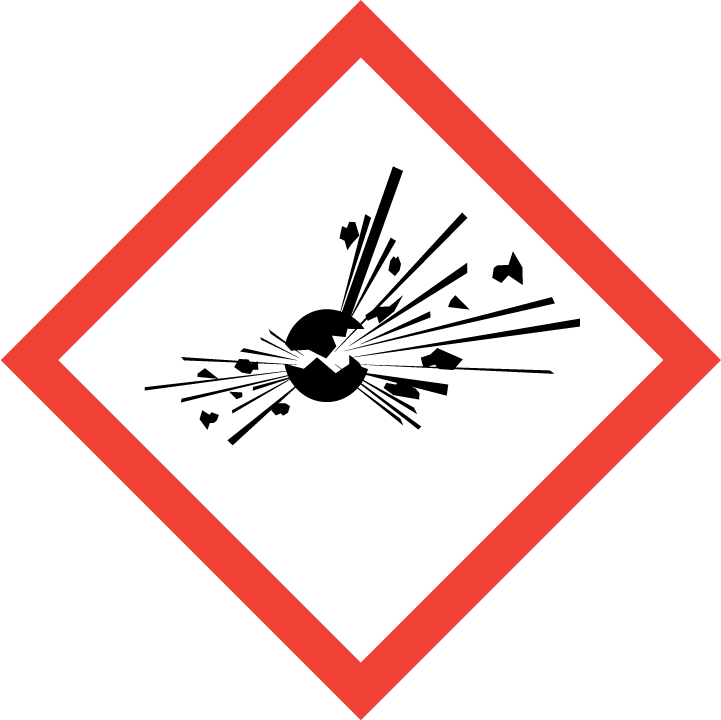 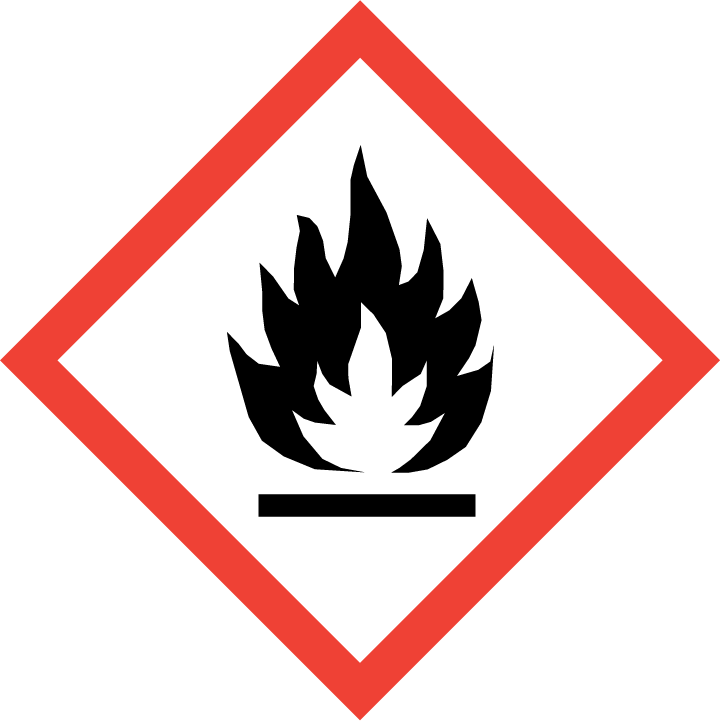 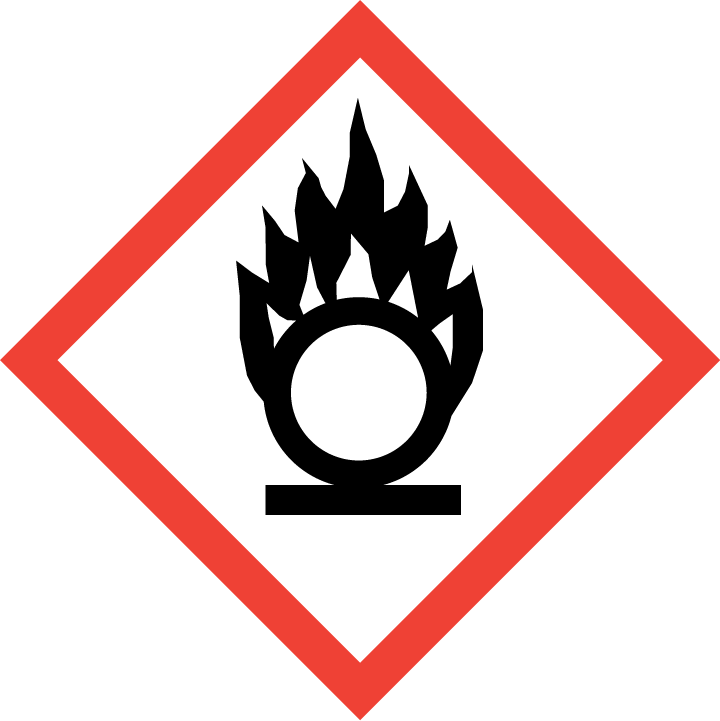 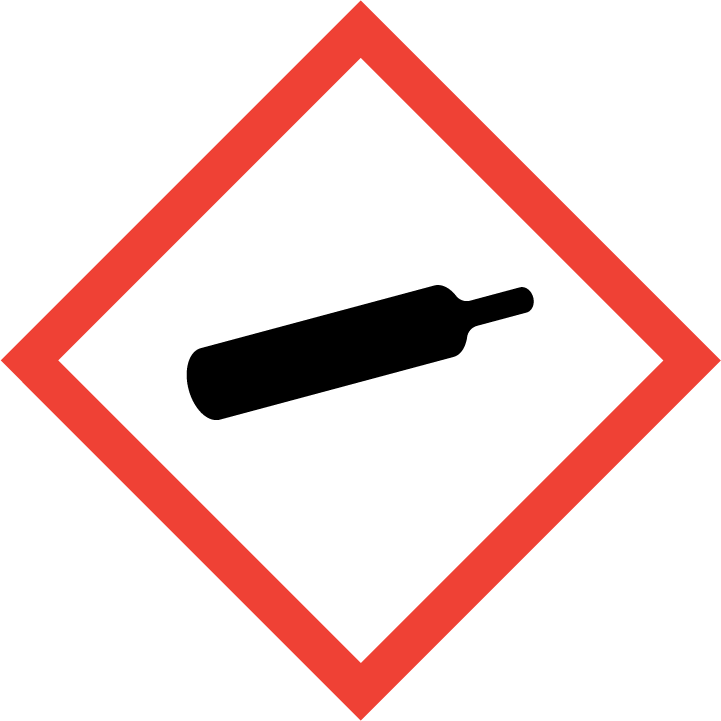 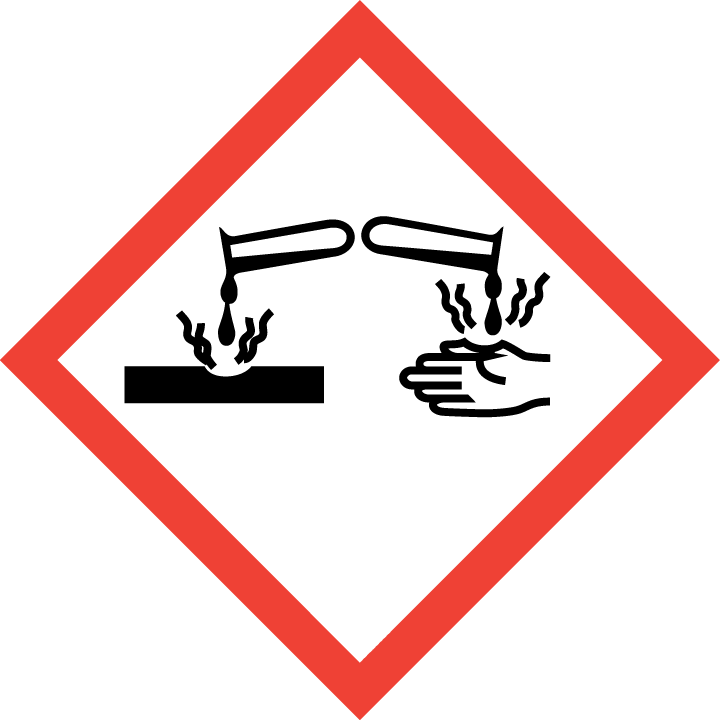 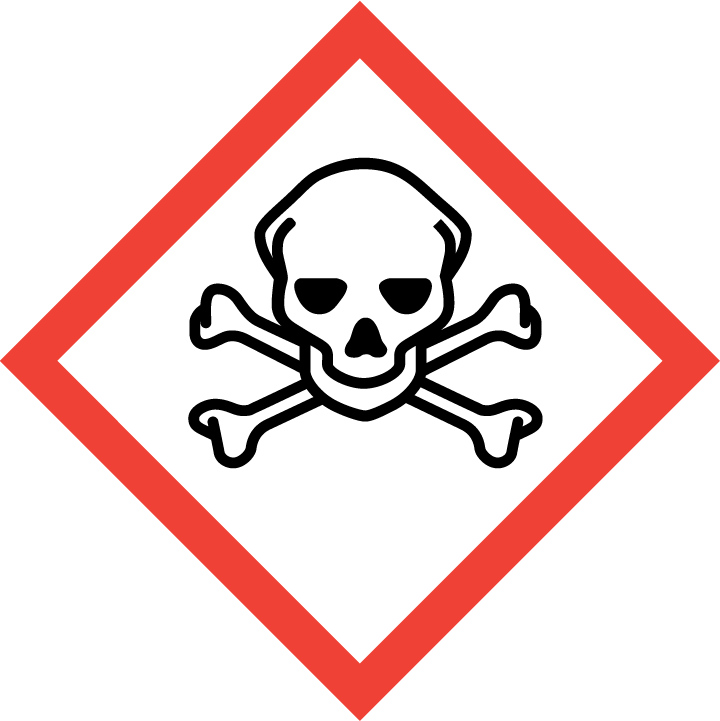 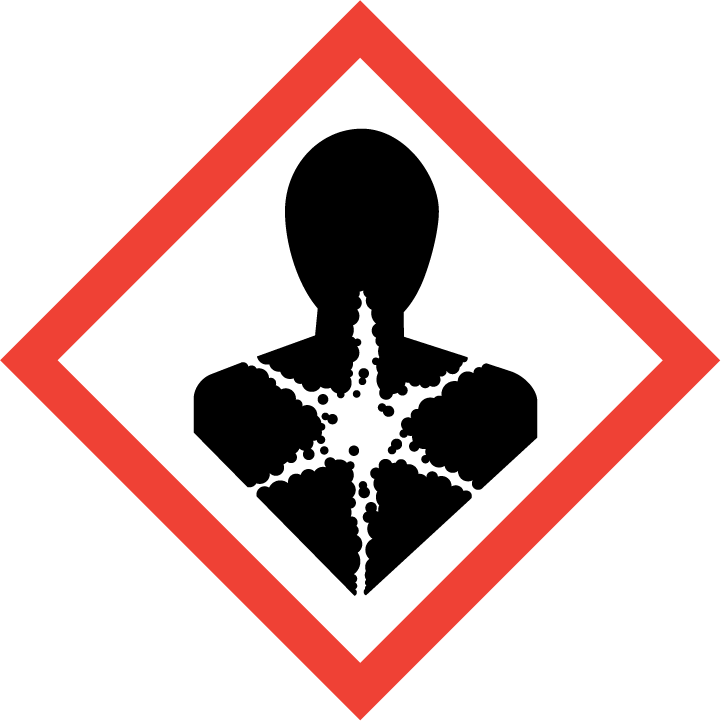 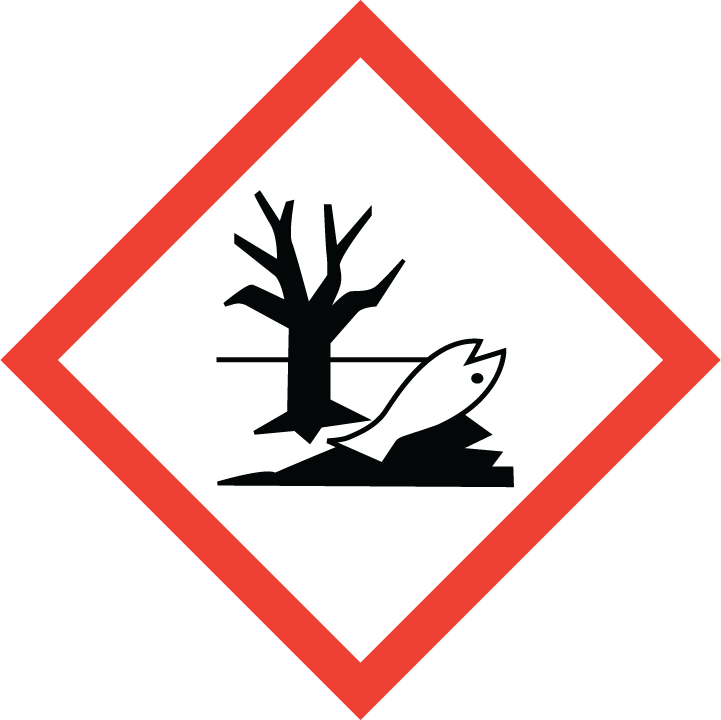 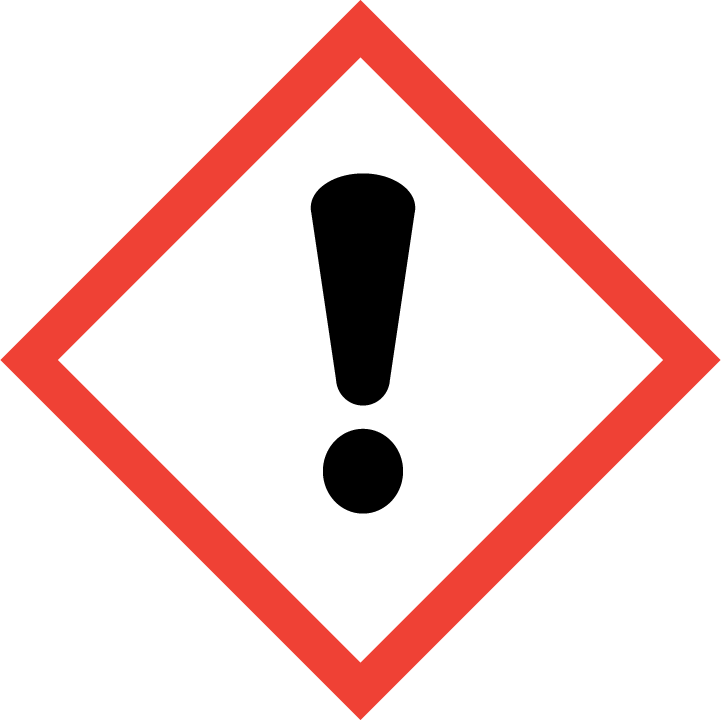 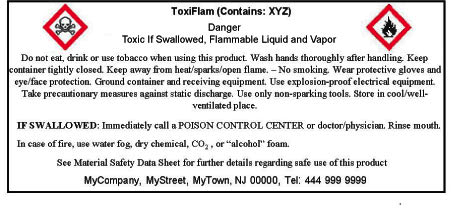 Label for a
“Decanted or transferred hazardous chemical”

“must, at a minimum, be written in English and include the following: 
• the product identifier, and
• a hazard pictogram or hazard statement consistent with the correct classification of the chemical”

Guidelines for minimum text and pictogram size:

         Volume                     Text                      Pictogram
      < 500 mL                  2.5 mm                       15 mm
      500 mL to 5 L              3 mm                        20 mm


[Safe Work Australia “Labelling of Workplace Hazardous Chemicals Code of Practice” March 2015, adopted in every jurisdiction except WA; VIC indirect]
RiskAssess follows the Code of Practice for labelling!
HCIS
Hazardous Chemical Information System
www.hcis.safeworkaustralia.gov.au

You can “Search Hazardous Chemicals” using
chemical name (sometimes use weird names!)
CAS Registry Number (more reliable)

Provides recent information on classification and labelling
No solution information
ECHA
European Chemicals Association
http://echa.europa.eu/information-on-chemicals/cl-inventory-database
Classification and Labelling (CL) Inventory
    • notifications by chemical companies in Europe of  classifications according to GHS criteria
    • harmonised classifications

Provides latest information on classification and labelling
Some solution information

Clumsy to use, due to need to translate codes
Solutions
Experimental data available only for common industrial chemicals (e.g. NaOH)

Otherwise, a solution is regarded as mixture, with water as an inert diluent.
GHS rules for mixtures apply.

See
https://www.riskassess.com.au/docs/GHSdataSolutions.pdf
for a summary of the process
RiskAssess data
Pure chemicals (1500)
ECHA data “Harmonised classification”, if available
If not, most common classification (more conservative, if two)

Solutions (1500)
ECHA data “Specific concentration limits”, if available.
If not, application of GHS rules for mixtures to ECHA data for pure chemical

RiskAssess data updated following ECHA updates!

RiskAssess data may not agree with
• data from other sources, or 
• old data
Standard Labels
For pure substances and aqueous solutions
For common indicators/dyes in aqueous alcohol and for common reagents
Automatically uses information from RiskAsssess database to generate labels
Automatically calculates solution labels based on the concentration you enter
Options for colour spots and “SDS available”
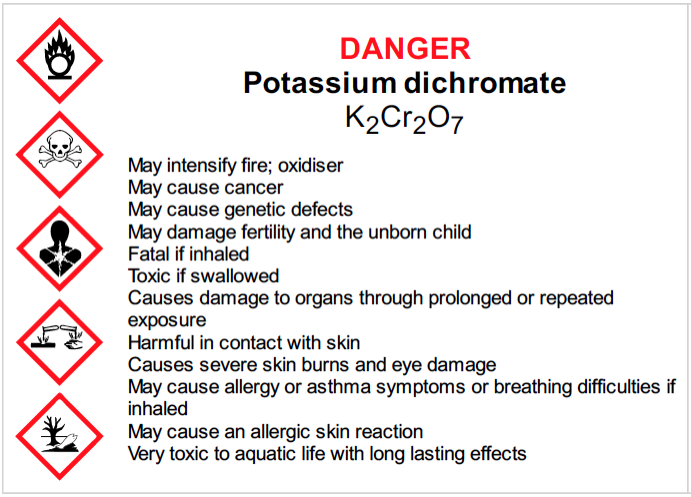 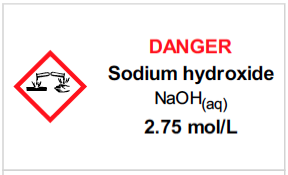 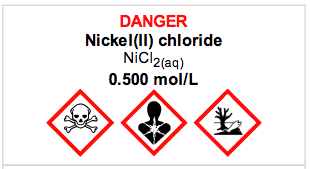 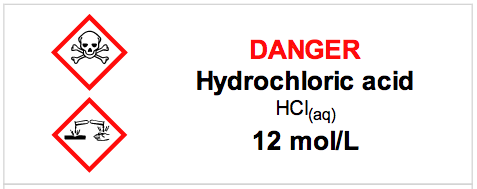 >600,000 label sheets downloaded
by 2300 secondary schools since 25/9/16
Custom Labels
For commercial products, using data from SDSs
For mixtures of chemicals not in the RiskAssess database (calculate yourself)
Allows you to make any GHS label, by selecting signal word, pictograms and hazard statements
GHS checking of signal word and pictograms
options for colour spots and “SDS available”
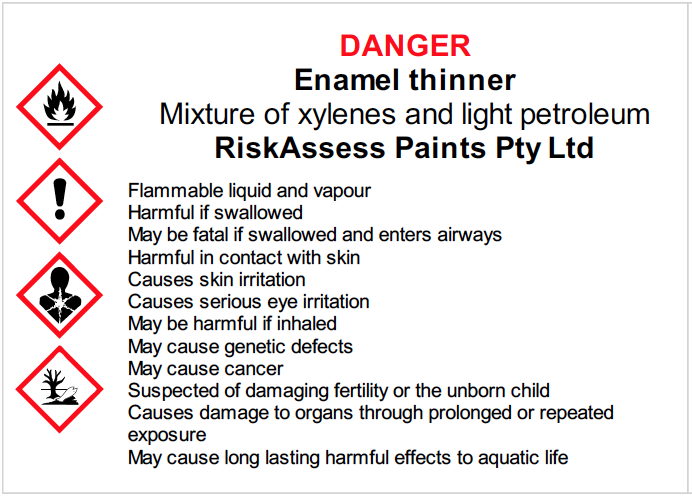 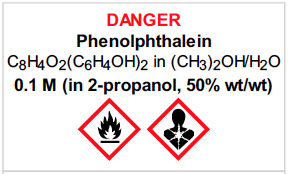 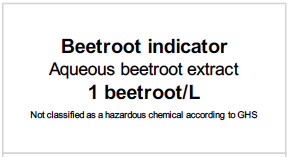 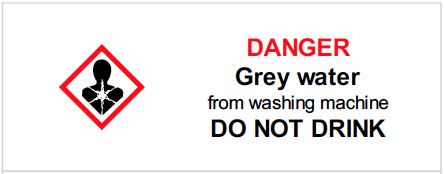